Erasmus+ Staj Hareketliliği Giden Öğrenci Oryantasyon Toplantısı (21 Mayıs 2025)
Erasmus+(KA131) Programı Nedir?
Erasmus Programı, Avrupa Birliği tarafından desteklenen bir değişim programıdır. Avrupa Birliği ülkeleri ile Türkiye’deki yükseköğretim kurumları arasında kısa süreli öğrenci ve personel değişimi ile yükseköğretim kurumunda kayıtlı öğrencinin yurt dışındaki bir işletmede ya da organizasyonda mesleki eğitim alma deneyimi kazanmasını sağlamayı amaçlamaktadır.

Coğrafi olarak, Avrupa Birliği’ne üye ülkelerin yanı sıra Norveç, İzlanda, Lihtenştayn, Makedonya, Sırbistan ve Türkiye’yi de kapsayan bir programdır.
Coğrafi Kapsam
*Birleşik Krallık, Erasmus kapsamı dışına çıkmıştır. Sırbistan, Erasmus kapsamına girmiştir.

** Üniversitemiz 2004-2005 akademik yılından bu yana aktif bir biçimde Erasmus Değişim Programı’nın bir parçasıdır.
ÖNEMLİ DUYURU
Değerli Öğrencilerimiz, 
Staj yapacağınız kurumlara gidişlerinizde ilgili ülke makamları ile staj kurumların kararlarının belirleyici olacağını göz önünde bulundurmanız gerekmektedir. Vize başvurunuzun olumlu sonuçlanması için konsoloslukça talep edilen belge ve işlemleri eksiksiz olarak tamamlamanız önem taşımaktadır.
Erasmus+ Staj Hareketliliği
Erasmus Staj Hareketliliği için ise önceden imzalanmış bir kurumlararası anlaşma olması şartı yoktur. Staj faaliyetine başvuracak öğrencilerin staj yapacakları kurumu kendilerinin bulmaları gerekmektedir. 
Staja ev sahipliği yapacak kuruluşlar; işletmeler, eğitim merkezleri,yükseköğretim kurumları, araştırma merkezleri ve işletme tanımına uygun diğer kuruluşlar olabilir. Ancak; Avrupa Birliği Kurumları ile Avrupa Birliği (Topluluk) Programlarını yürüten kuruluşlar bu faaliyet kapsamında ev sahipliği yapamazlar.
Erasmus + Staj Hareketliliğinden Kimler Faydalanabilir ?
Türkiye Cumhuriyeti vatandaşı ya da başka ülkelerin vatandaşı olmakla beraber Dokuz Eylül Üniversitesi bünyesinde örgün eğitim/ikinci öğretim kademelerinin herhangi birinde (önlisans, lisans veya lisansüstü) bir yükseköğretim programına kayıtlı, tam zamanlı öğrenci olmalıdır.

Staj hareketliliğine başvuracak öğrencilerin seçildikleri dönemde üzerlerinde 30 AKTS’lik ders yükü olması şartı aranmaz. 

Alttan dersinin kalmış olması, okulu uzatmış olması ya da disiplin cezası olması gibi durumlar öğrencinin Erasmus+ Staj Faaliyetine başvurmasına engel teşkil etmez.
Erasmus Staj Hareketliliğine başvuru yapacak Önlisans/Lisans Öğrencileri için akademik başarı ortalaması en az 2.20/4.00 (58/100) olmalıdır.
Yüksek Lisans ve doktora öğrencileri için ise akademik başarı ortalaması en az 2.50/4.00 (65/100) olmalıdır.
Öğrencinin seçilmesi halinde, hareketlilikten faydalanacağı dönem itibariyle kümülatif not ortalamasının en az 1.80/4.00 olması gerekmektedir. Aksi takdirde hareketlilikten faydalanamayacaktır.
Hazırlık sınıfında okuyan öğrenciler ve mezun olmuş öğrenciler başvuru yapamaz. 
Mezuniyet aşamasındaki öğrenciler, Erasmus+ Staj Hareketliliği kapsamında seçilmeleri halinde, mezuniyetleri sonrasında faaliyetleri mezuniyet tarihinden itibaren 12 ay içerisinde tamamlamış olmaları gerekmektedir.
Uygun Staj Yeri Örnekleri:
bir kamu ya da özel sektöre ait küçük, ortak veya büyük ölçekli işletmeler 
 yerel, bölgesel ya da ulusal kamu kurumları
 gönderen ülkenin yurt dışındaki büyükelçilikleri veya konsoloslukları 
ticaret odaları, esnaf-zanaatkâr birlikleri, borsalar ve sendika gibi iş dünyasına ait her türlü oluşum/birlik 
araştırma enstitüleri 
vakıflar 
okul/enstitü/eğitim merkezi (mesleki eğitim veya yetişkin eğitim dâhil olmak üzere okul öncesinden lise eğitimine kadar her türlü eğitim kurumu olabilir) 
kar amacı gütmeyen kurumlar, dernekler, STK’lar
Uygun Staj Yeri Örnekleri:
kariyer planlama, profesyonel danışmanlık ve bilgilendirme hizmeti sunan kurumlar 
yükseköğretim kurumları (Programla ilişkili ülkelerde yer alan yükseköğretim kurumları ECHE sahibi olmalı, Programla ilişkili olmayan ülkelerdeki yükseköğretim kurumları kendi ulusal mevzuatları uyarınca yetkili bir merci tarafından tanınmış ve staj faaliyetinden önce gönderen kurumla ikili kurumlararası anlaşma imzalamış olmalı
Uygun Olmayan Staj Yerleri:
Aşağıdaki kuruluşlar Erasmus+ kapsamında yükseköğretim staj faaliyeti için uygun değildir: 
Avrupa Birliği kurumları ve AB ajansları 
AB programlarını yürüten Ulusal Ajans vb. kuruluşlar.
Erasmus Staj Hareketliliği Süreleri Nelerdir?
Her öğrenci  Erasmus+ Programı kapsamında bulunduğu her öğrenim kademesinde (önlisans, lisans,  yükseklisans, doktora) daha  önce  yararlandığı faaliyet  süresi  dahil  hibeli  veya hibesiz en fazla toplam 12 ay öğrenim  ve/veya staj hareketliliğinden  yararlanabilir.

Her  öğrenim  kademesinde Erasmus+ Staj Hareketliliğinden minimum 2 ay maksimum 12 ay faydalanılabilinir (Kurumumuzca, bütçe kısıtı nedeniyle, staj hareketliliğinde hibeli olarak seçilmiş öğrencilere toplam staj süreleri daha uzun olsa bile 60 gün hibe verilebilmektedir).

Aynı öğrenim kademesinde daha önce Hayat Boyu Öğrenme Programı veya Erasmus+ puanları hesaplanırken, daha önce yararlanılmış her bir faaliyet için (Öğrenim & Staj ayrımı olmaksızın) 10’ar puan azaltma uygulanır.
Feragat Nedir?
2025-2026 Akademik Yılı ERASMUS+ Staj Hareketliliği Programından yararlanma hakkı elde edip, değişime katılmayacak öğrencilerimizin feragat dilekçelerini en geç 1 Aralık 2025 tarihine kadar Koordinatörlüğümüze ulaştırmaları gerekmektedir. Feragat kararı alan öğrencimizin, kararı alır almaz bu tarihi beklemeden hemen Koordinatörlüğümüzü bilgilendirmesi önem taşımaktadır.

Erasmus+ Staj Hareketliliğine hak kazanmış öğrenciler, herhangi bir sebeple faaliyetlerini gerçekleştirmekten vazgeçip, Uluslararası Akademik İlişkiler Koordinatörlüğü tarafından duyurulan feragat tarihine kadar Feragat dilekçelerini iletmezlerse, bir sonraki akademik yıl Erasmus+ Staj Hareketliliğine başvurmaları durumunda  Erasmus puanlarından 10 PUAN düşülecektir.
Erasmus+ Staj Hareketliliği Giden Öğrenci İş Akış Şeması
Süreç ile ilgili olarak Uluslararası Akademik İlişkiler Koordinatörlüğü web sayfasında Erasmus+ Öğrenci Hareketliliği kısmında Staj Giden Öğrenci başlığını tıklayarak Süreç başlığı altında bulunan Gidiş İşlemleri İş Akış Şeması belgesini inceleyiniz.

https://international.deu.edu.tr/erasmus/staj-giden-ogrenci/
Erasmus+ Staj Hareketliliği Giden Öğrenci İşlemleri Kontrol Listesi
Uluslararası Akademik İlişkiler Koordinatörlüğü web sayfasında Erasmus+ Öğrenci Hareketliliği kısmında Staj Giden Öğrenci başlığını tıklayarak Kontrol başlığı altında bulunan Erasmus+ Giden Öğrenci İşlemleri Checklist belgesini inceleyiniz.

https://international.deu.edu.tr/erasmus/staj-giden-ogrenci/
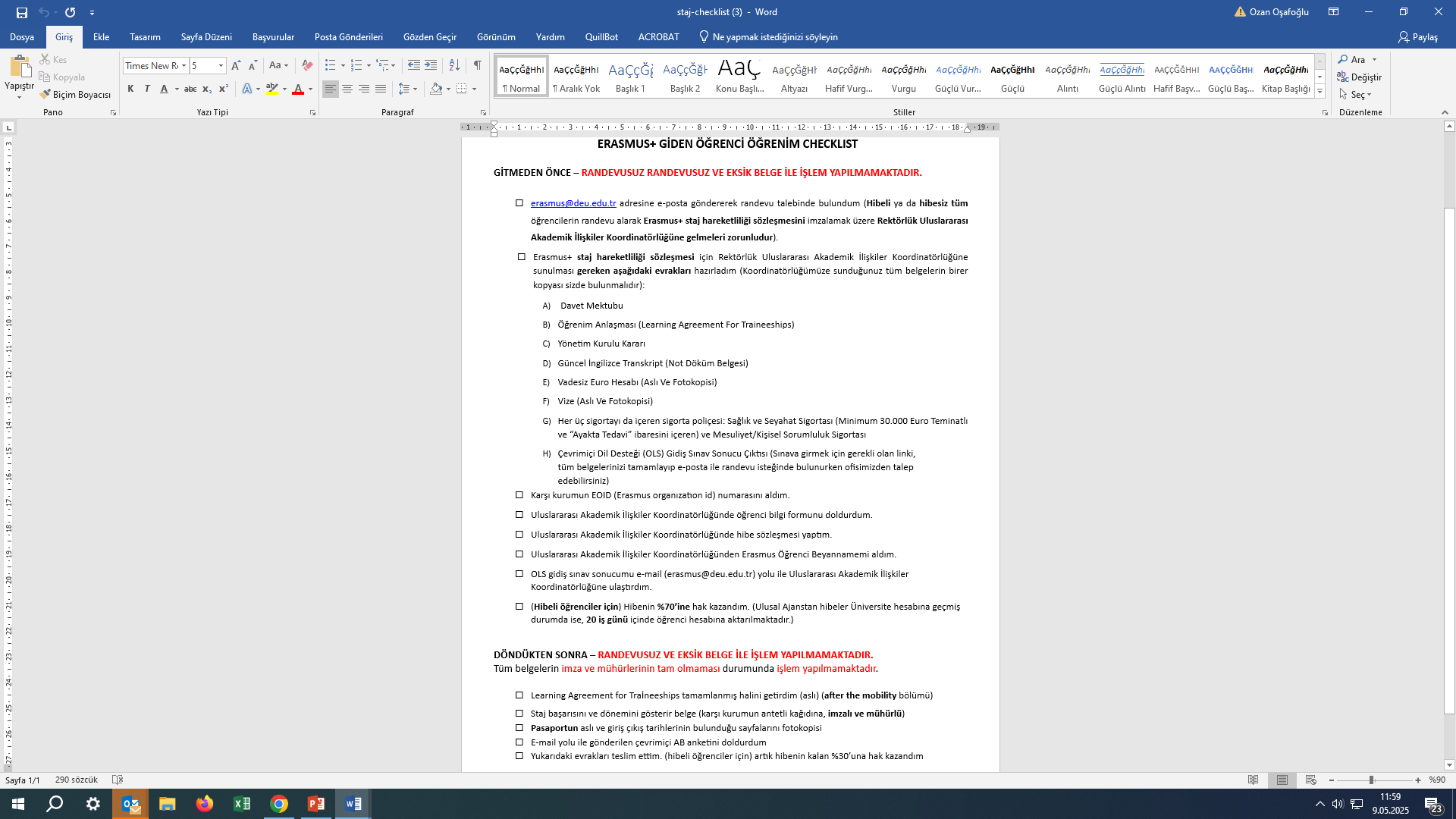 Erasmus+ Staj Davet/Kabul Mektubu
Staj Kabul Mektubu’nda 
DEU Enstitü/Fakülte/Yüksekokul Öğrencisi (Adı /Soyadı)
Erasmus+ Değişim Programı kapsamında staj faaliyeti gerçekleştirileceği
Staj kapsamında yürütülecek görevler (Belli ise departman adı)
Staj Başlangıç ve Bitiş Tarihleri (net tarih aralığı: gg/aa/yyyy – gg/aa/yyyy)
Kuruluşun İmza ve Mührü bulunmalıdır.                       
Staj Kabul Mektubu, Erasmus Bölüm Koordinatörünüz tarafından kontrol edilip uygun görülmeli, onun imzasını taşımalı ve Erasmus Online Başvuru Portalına yüklenmiş olmalıdır.  
Süreç içinde staj yapacağınız kurum ya da stajınızı gerçekleştireceğiniz tarih aralığı değişirse; buna uygun olarak en güncel staj davet mektubunuzu Erasmus bölüm Koordinatörünüze yeniden onaylatmanız ve Koordinatörlüğümüze (e-mail: deuerasmusstaj@gmail.com adresine) iletmeniz gerekmektedir.
Erasmus+ Staj Davet/Kabul Mektubu
Öğrenim alanınızla ilişkili olmak üzere  temasa geçmiş olduğunuz staj yapmak istediğiniz kurum/kuruluşun antetli kağıdına basılmış ve üzerinde; 
*adınız/soyadınız, bölümünüz
* Staj tarih aralığı (süre en az 60 gün olmalıdır)
* "Erasmus+ Traineeship Mobility" ifadesi
*Söz konusu kurum/kuruluşun sizden ne gibi görevler yerine getirmenizi beklediği ve (belli ise) hangi departmanında staj yapacağınız  bilgisi
*kurum yetkilisi imzası, kaşe/mühür
bulunan bir staj davet/kabul mektubu edinmelisiniz. 
Yurtdışından davet mektubu edinmek öğrencinin sorumluğundadır. Davet mektubu, Erasmus Bölüm Koordinatörüne "Uygundur" ifadesi ile imzalatıldıktan sonra, öğrenci tarafından TurnaPortal’a yüklenmelidir.
Davet mektubunuzun içeriğinden, yapacağınız stajın size öğrenim alanınızla ilgili olarak mesleki deneyim kazandıran ve mesleki uygulama içeren bir faaliyet olduğu anlaşılabilmelidir.
Öğrenim Anlaşması (Learning Agreement For Traineeships)
Uluslararası Akademik İlişkiler Koordinatörlüğü web sayfasından Erasmus+ Öğrenci Hareketliliği kısmında Staj Giden Öğrenci başlığını tıklayarak Dokümanlar başlığı altında bulunan Staj Anlaşması (Learning Agreement for Traineeships) belgesini indirebilirsiniz. Belge bilgisayar ortamında doldurulmalı, üzerindeki onay imzaları tamamlanmış olmalıdır. Belgenin staj kurumunuzdan tarafınıza e-posta ile iletilmiş taranmış kopyası kabul edilebilir. Mezun olmuş öğrencilerimizin Learning Agreement belgeleri, Erasmus Bölüm/Program koordinatörü yerine Erasmus Kurum Koordinatörümüze (Uluslararası Akademik İlişkiler Koordinatörümüze) de sunulabilir.

https://international.deu.edu.tr/erasmus/staj-giden-ogrenci/
Öğrenim Anlaşması (Learning Agreement For Traineeships)
Dokuz Eylül Üniversitesi için «Erasmus code» : TR IZMIR01
Learning Agreement for Traineeships belgesi Before the Mobility kısmındak, Table B başlığı altındaki 3 seçenekten birini (durumunuza uygun olanı) işaretlemelisiniz: 1- Müfredatınızın parçası olan zorunlu staj yerine sayılacak ve size AKTS kredisi kazandıracak bir staj (embedded in the curriculum), 2- Gönüllü (voluntary) staj, 3- Yeni mezun (recent graduate) statüsünde gerçekleştirilecek staj
Gönderen kurum (sending institution) olarak DEÜ tarafından, Erasmus staj öğrencileri için sigorta poliçesi sağlanmayacaktır. Staj için öğrencimizi kabul eden (recieving institution) kurum da sigorta poliçesi sağlamaycaksa, bu durumda Learning Agreement for Traineeships belgesinde sigorta/insurance içerikli alanlara öğrenci, «The student will get an insurance policy on his/her own» ifadesi yazılabilir.
Bu sunumdaki «Sigortalar» başlıklı slaytı da inceleyiniz.
Yönetim Kurulu Kararı
Üniversitemiz tarafından öğrencimizin Erasmus+ Staj  Hareketliliğine katılmasının uygun bulunduğunu belirten bir belgedir.
 Bu belgenin hazırlanması için kayıtlı öğrencisi olduğunuz akademik birime başvurmanız gerekmektedir.
  Mezun olduktan sonra Erasmus+ Staj faaliyetlerine başlayan öğrencilerimiz, okul ile ilişikleri kesilmiş durumda oldukları için Yönetim Kurulu Kararı aldırmak durumunda değildirler.
 Araştırma Görevlisi iseniz, hem personel olarak hem de öğrenci  olarak Yönetim Kurulu Kararı çıkarılması gerekmektedir.
İngilizce Transkript
Öğrencinin aldığı ve halen kayıtlı olduğu tüm derslerin, bu derslerin kredi miktarlarını, son başarı durumları ve ağırlıklı ortalamaların yer aldığı belgedir.

Uluslararası Akademik İlişkiler Koordinatörlüğüne teslim edeceğiniz İngilizce transkript belgenizin güncel olması (yakın tarihte edinilmiş olması) gerekmektedir. 
Uluslararası Akademik İlişkiler Koordinatörlüğüne teslim edeceğiniz İngilizce transkript belgenizin güncel tarihli olması gerekmektedir. Not ortalamanız 1,80/4,00 altına düştüyse, Erasmus staj faaliyeti gerçekleştirilmesi mümkün değildir.
Vadesiz Euro Hesabı
Hibeniz Ziraat Bankası hesabımızdan tarafınıza aktarılacaktır. Hibenin, komisyon vb. nedenlerle kesintiye uğramadan aktarılabilmesi için Ziraat Bankası’ndan Vadesiz  Euro  Hesabı  açılması tavsiye edilmektedir . Ancak bazı farklı bankalar da kesinti olmadan para transferi olanağı sağlamaktadır.

Hesap açtırdığınız bankanın, gideceğiniz ülkede/şehirde şubesi ya da ortak çalıştığı yaygın başka bir banka olup olmadığını araştırın ve para transfer işlem ücreti ve sürelerini öğrenin.
Banka hesabı mutlaka kendi adınıza ve Türkiye’deki bir bankada açılmış olmalıdır. Ortak hesap açtırmanızı da tavsiye ederiz. Bu durumda, hesap cüzdanınızda birinci sırada  kendi  ad-soyadınızınız, ikinci sırada hesaba erişebilmesini istediğiniz yakınınızın/aile üyenizin ad-soyadı yazılı olmalıdır. Ortak hesap açılması durumunda, hesabın adlarına açıldığı her iki kişi için de hesaptaki tutara erişim mümkündür.

Hangi bankada vadesiz Euro hesabı açtırmanızın daha avantajlı olacağı konusunda, Koordinatörlüğümüzce size hibe tutarınız aktarılırken ilgili banka tarafından kesinti yapıp yapmayacağı önemlidir. Ancak bununun yanında, gittiğiniz ülkede hesabınızda bulunan Euro cinsinden tutarı çekmek istediğinizde, hangi bankada açılmış hesabın size bu tutar için kolay ve masrafsız  erişim sağlayacağı ayrıntısı da önem taşır. Bu durum ülkeden ülkeye değişiklik gösterebilir ve bu konuda gerekli araştırmayı öğrencilerimizin yapması beklenmektedir.
VİZE
 Yeni pasaport çıkartmak için Fakülte/Yüksekokul/Enstitü öğrenci işlerinden ‘‘Öğrenci  Belgesi’’ alınmalıdır. 26 yaşından gün almamış öğrenciler, harçsız pasaport alabilmektedirler. 26 yaşından gün almış öğrenciler için Koordinatörlüğümüzce öğrencinin Erasmus kapsamında staj gerçekleştirmeye hak kazandığını belirten bir yazı hazırlanabilir.
 Hibe Yazısı  (Letter of Verification):

Uluslararası Akademik İlişkiler Koordinatörlüğü tarafından düzenlenir. Bu yazıyı alabilmek için içeriğinde yurt dışında Erasmus+ stajı yapacağınız tarih aralığını (örn: 15/09/2024-15/11/2024) içeren Kabul Mektubunuzu deuerasmusstaj@gmail.com adresine ileterek talebinizi bildirmeniz gerekir.
Hibe yazınızın  hazırlanıp imza/mühür sürecinin tamamlanmasından sonra size e-posta ile yazının hazır olduğu ve Koordinatörlüğümüzden teslim alabileceğiniz bilgisi verilir. Hibesiz öğrenciler için de herhangi bir hibe vurgusu yapılmadan, Erasmus stajı için seçildiklerini belirten ve vize başvurusu için kullanabilecekleri bir yazı hazırlayabilmekteyiz.
Bu süre normal koşullarda maksimum 5 iş günüdür, bu süreyi göz önünde bulundurarak başvurmanız ve e-postalarınızı bilgilendirmeyi takip etmek üzere kontrol etmeniz gerekir.
SİGORTALAR
 Erasmus hareketliliğiniz boyunca başınıza gelebilecek herhangi kaza, hastalık vb. durumdan Dokuz Eylül Üniversitesi / Ulusal Ajans ya da gideceğiniz kurum sorumlu değildir. Erasmus+ Öğrenim ve Erasmus+ Staj için edinmeniz gereken sigorta türleri farklıdır.
 Sigorta poliçesi  yurtdışında  olacağınız  tarih  aralığını  kapsayacak şekilde düzenlenmelidir. Poliçenizin İngilizce imzalı kopyalarına sahip olmalısınız, mümkünse Türkçe kopyalarını da edininiz. Erasmus+ Staj kapsamında edineceğiniz poliçe aşağıda belirtilen 3 alanda öğrencimize güvence sağlıyor olmalıdır.
 SEYAHAT VE SAĞLIK SİGORTASI (Minimum 30.000 Euro teminatlı ve “Ayakta ve Yatarak Tedavi”yi kapsayan) 
 KAZA SİGORTASI (Öğrencinin iş yerinde uğrayabileceği kazalara yönelik sigorta teminatı)
 MESULİYET SİGORTASI  (Öğrenci tarafından iş yerine verilebilecek zararlara yönelik sigorta teminatı)
 ÖRNEK SİGORTA ŞİRKETİ: (Yukarıda belirtilen üç farklı sigorta teminatının üçünü de kapsayan ve araştırıp edindiğiniz tüm sigorta şirketi poliçeleri geçerlidir. Bu sigorta türlerinin tek bir poliçe altında toplandığı seçenekler sınırlıdır, ancak daha ekonomiktir. )
AON ICS Student Insurance (AON COMPLETE ve AON Start sigorta ürünlerinden AON COMPLETE’i seçmelisiniz)
GULF SİGORTA (eski: AIG INSURANCE) 
AXA SİGORTA (TR-ENG poliçe: GENİŞ KAPSAMLI SEYAHAT SAĞLIK SİGORTASI- COMPREHENSIVE TRAVEL HEALTH INSURANCE)
SWISSCARE INSURANCE(Student Pass International Standard)
SOMPO  SİGORTA, KORU SİGORTA, QUICK SIGORTA ve diğerleri…
OLS (Online Linguistic Support – Çevrimiçi Dil Desteği)EU ACADEMY
Öğrencilerin dil yeterliğinin geliştirilmesine destek amacı ile oluşturulmuştur.
Öğrenciler gidiş işlemleri için belgelerini tamamlayıp, Koordinatörlüğümüzden e-posta ile randevu talebinde bulunurken, aynı zamanda hangi dilde (İngilizce/Almanca/Fransızca) sınava girmek istediklerini belirterek OLS sınavı için Koordinatörlüğümüzden talepte bulunabilirler. Öğrencimize sınavı uygulayabilmesi için gerekli bilgilendirme e-posta ile gönderilecektir.
Öğrenciler, Erasmus+ hareketliliği başlamadan önce online dil sınavı (OLS-First Assessment) uygularlar. Hareketlilik bitimindeki (OLS-Second Assessment) online dil sınavını uygulamak zorunlu olmaktan çıkarılmıştır.
Online dil sınavı sonucunda ortaya çıkan dil yeterlik düzeyi hiç bir şekilde öğrencinin öğrenim hareketliliğini etkilememektedir, ancak sınavın tüm öğrenciler tarafından dikkatli biçimde uygulanması tavsiye edilmektedir.
Checklist’te belirtilen diğer belgeler gibi OLS sonucu çıktısını da gidiş öncesi Erasmus dosya açtırma işlemi için Koordinatörlüğümüzden alacağınız randevuda yanınızda bulundurmalısınız.
EOID (Erasmus Organization ID)
 Gidilen Kuruluşun/İşletmenin Avrupa Beneficiary Mobility veritabanına kayıtlı olması gerekmektedir. 
Öğrenci, Dış İlişkiler gideceği Staj Kurumundan, daha önce almamışlarsa, EOID numarası almalarını talep etmelidir. Staj kurumunun öğrenci EOID numarası Uluslararası Akademik İlişkiler Koordinatörlüğüne bildirmelidir. EOID (Erasmus Organisation ID) edinmek için yukarıdaki linke girip, karşınıza çıkan "Register my organisation" düğmesine tıklanabilir. Öncelikle staj kurumunun zaten EOID (Erasmus Organisation ID) sahip olup olmadığını kontrol etmek doğru olacaktır.
https://webgate.ec.europa.eu/erasmus-esc/index/organisations/search-for-an-organisation
Hibe Ödemesi
Hibeler yurtdışındaki masrafların tamamını karşılamaya yönelik değildir. Sadece maddi bir destektir.
Alacağınız hibe dışında size harcamalarınız için (kalacak yer, sigorta vb.) ayrı ödeme yapılmaz.
Staj  süreniz ne olursa olsun 2024-2025 akademik yılında Erasmus+ stajınız için 2 aylık hibe ödemesi yapılabilecektir. Hibenin ilk etapta  %70’i ödenir. 
Kalan %30’luk tutar, değişim tamamlandıktan sonra dönüş belgelerinin eksiksiz olarak Koordinatörlüğe teslim edilmesini takiben ödenir. Staj hareketliliğinde başarı sağlayamayan öğrenciye kalan %30 ödeme kesinlikle yapılmaz.
Kalan tutar, öğrencinin gittiği kuruluştan alacağı katılım belgesinde (Staj Başarı Belgesi) belirtilen staj başarı durumu ve gerçekleşme süresi ile pasaportundaki giriş-çıkış mühürlerindeki tarihler dikkate alınarak yapılır.
Gerek staj davet mektubunuz, gerek dönüş öncesi staj kurumundan alacağınız staj başarı belgesi, gerekse pasaportunuz üzerindeki giriş-çıkış mühürleri, fiili (gerçekleşen) staj sürenizin en az 2 ay (60 gün) olduğunu kanıtlar nitelikte olmalıdır.
Erasmus+ Hibeleri
Seyahat Desteği Tutarları
İLAVE HİBE DESTEĞİ
Erasmus+ başvuru ve değerlendirme süreci sonunda gerekli kriterleri sağlayıp Erasmus+ faaliyetine hibeli olarak hak kazanmış dezavantajlı katılımcılara, hak ettikleri hibeye ek olarak İlave Hibe Desteği sağlanabilecektir. Söz konusu hibenin verilebilmesi için, dezavantajlı katılımcı, ekonomik ve sosyal açıdan imkânları kısıtlı olan ve aşağıdaki alt kategorilere uyan birey olarak tanımlanmıştır.
 1. 2828 sayılı kanuna tabi olanlar (Aile ve Sosyal Hizmetler Bakanlığı tarafından haklarında 2828 sayılı Kanun uyarınca koruma, bakım veya barınma kararı olanlar)
 2. 5395 sayılı Çocuk Koruma Kanunu kapsamında; haklarında korunma, bakım veya barınma kararı alınmış öğrencilere
3. Yetim/ölüm aylığı bağlananlar
4. Şehit/gazi eş ve çocukları ile gazilerin kendileri
İLAVE HİBE DESTEĞİ
5. Engelli bireyler 
6. Kendileri veya 1.derece yakınları AFAD’dan afetzede yardımı alanlar. 
7. Kendisine veya ailesine muhtaçlığı aylığı bağlananlar(öğrencinin kendisine, anne-babasına veya vasisine Belediyelerden, kamu kurum ve kuruluşlarından (Bakanlıklar, Sosyal Yardımlaşma ve Dayanışma Vakıfları, Vakıflar Genel Müdürlüğü, Kızılay, AFAD gibi kurumlardan Erasmus+ başvurusunu yaptığı esnada maddi destek aldığını kanıtlayan bir belge ibraz edilmesi yeterlidir.) 
8. 65 Yaşını Doldurmuş Muhtaç, Güçsüz Ve Kimsesiz Türk Vatandaşları ile Engelli ve Muhtaç Türk Vatandaşlarına Aylık Bağlanması Hakkında 01.07.1976 tarih ve 2022 sayılı Kanun kapsamında ebeveynlerinden biri veya vasisi engelli veya muhtaç aylığı alan öğrenciler
INCLUSION SUPPORT (İçerme/Kapsayıcılık Desteği)
Erasmus+ Programı, özel ihtiyaç sahibi kesimin programa katılımını teşvik etmektedir. Özel ihtiyacı olan kişi, ek finansal destek olmadığı takdirde kişisel fiziksel durumu, zihinsel durumu veya sağlık durumu, projeye/hareketlilik faaliyetine katılmasına izin vermeyen potansiyel katılımcıdır. İçerme desteğine gereksinim duyan öğrenci ve personele ilave hibe verilebilmesi için yararlanıcı yükseköğretim kurumu tarafından Merkezden ilave hibe talebinde bulunulması gerekmektedir. İçerme Desteği sahibi katılımcı seçildikten sonra, katılımcının ek hibe talebi varsa, yaklaşık ek masrafları belirlenir ve Merkezden ilave hibe talep edilir. İlave hibe talebi sözleşme dönemi içerisinde, ama her hal ve durumda sözleşme bitiş tarihinden 60 gün öncesine kadar yapılabilir. Katılımcı faaliyeti sona erdikten sonra hibesinde artış talep edilemez.
Değişime Gitmeden Önce
 Uluslararası Akademik İlişkiler Koordinatörlüğüne gelmeden önce en geç 20-25 gün önce (sadece vizeniz eksik olsa bile) deuerasmusstaj@gmail.com adresine mail göndererek randevu talep ediniz. Hibe sözleşmesi düzenlenmesi için Uluslararası Akademik İlişkiler Koordinatörlüğüne teslim edilmesi gereken belgeler ve tamamlanması gereken işlemler;
DAVET MEKTUBU 
ÖĞRENİM ANLAŞMASI (LEARNING AGREEMENT FOR TRAINEESHIPS) 
YÖNETİM KURULU KARARI 
İNGİLİZCE TRANSKRIPT 
VADESİZ EURO HESABI (ASLI VE FOTOKOPİSİ) 
VİZE (ASLI VE FOTOKOPİSİ) 
SEYAHAT VE SAĞLIK (Minimum 30.000 Euro teminatlı) + KAZA + KİŞİSEL SORUMLULUK teminatlarını içeren SİGORTA POLİÇESİ
EOID (ERASMUS ORGANIZATION ID) NUMARASI
ÇEVRİMİÇİ DİL DESTEĞİ SINAV SONUCU (OLS / EU ACADEMY)
Değişimden Sonra
 E-posta adresinize gönderilecek olan çevrimiçi AB anketinin randevu almadan önce doldurulması gerekmektedir.
 Dönüş tarihinizden sonra en geç 30 gün içerisinde Uluslararası Akademik İlişkiler Koordinatörlüğünden deuerasmusstaj@gmail.com  adresine e-mail göndererek randevu almalısınız.

Randevuya geldiğinizde Uluslararası Akademik İlişkiler Koordinatörlüğüne sunmanız gereken belgeler;

LEARNING AGREEMENT FOR TRAINEESHIPS TAMAMLANMIŞ HALİNİ (AFTER MOBILITY BÖLÜMLERİ)
STAJ BAŞARISINI VE DÖNEMİNİ GÖSTERİR BELGE (KARŞI KURUMUN ANTETLİ KAĞIDINA, İMZALI VE MÜHÜRLÜ)
PASAPORTUN ASLI VE GİRİŞ-ÇIKIŞ MÜHÜRLERİNİN BULUNDUĞU SAYFALARIN FOTOKOPİSİ
ÇEVRİMİÇİ DİL DESTEĞİ (OLS / EU ACADEMY) (Zorunlu değil)
Özellikle Dikkat Edilmesi Gereken Hususlar (Ulaşım ve Konaklama vb.)
 Ulaşım ya da konaklama organizasyonunuzu önceden yapmak size hem fiyat avantajı sağlayacak hem de zaman kazandıracaktır. Ancak vize alamama vb. sorunlara karşı, bilet satın alma işlemi ya da konaklama için depozito ödeme konusunda temkinli olmanız tavsiye edilir. Vize alamamanız durumunda, yaptığınız ödemenin size iade edilip edilemeyeceği konusunda bilgi sahibi olduğunuzdan emin olunuz.
Özellikle Dikkat Edilmesi Gereken Hususlar (Vize İşlemleri)
Gideceğiniz ülke için vize başvurusu belgelerini tamamlamayı ve vize başvurusu için randevu talebinde bulunmayı geciktirmeyin.
Koordinatörlük olarak, vize başvurularında kullanılmak üzere, hibesiz olarak seçilmiş öğrencilerimize Erasmus öğrencisi olduklarına dair belge; hibeli olarak seçilmiş öğrencilerimize de (alacakları toplam hibe tutarını da belirten) Hibe Destek Yazısı hazırlayabilmekteyiz. Bu belgeleri, ekine staj tarih aralığınızı gösteren Staj Kabul/Davet mektubunu eklediğiniz bir e-posta ile talep edebilirsiniz.
Yeşil Pasaportu olan öğrencilerin de vize alması gerekebilmektedir. Özellikle staj için yurtdışında kalış süreleri 90 günden uzun olan öğrenciler için, yeşil pasaportun sağladığı vizesiz kalış süresi kesinlikle yetersizdir.
Staj yapmak üzere yurtdışına gidecek olan öğrencilerimiz, durumlarına uygun vize tipi, vize için gerekli belgeler ve işlem süreleri vb. hakkındaki bilgileri gideceği ülkenin Konsolosluğundan ya da ilgili aracı kurumdan edinmeli ve bu bilgilere göre hareket etmelidir.
Özellikle Dikkat Edilmesi Gereken Hususlar
Hibeli veya hibesiz gidecek tüm öğrenciler, aynı belgeleri hazırlayıp tamamlamak ve aynı kurallara uymakla yükümlüdür.
Ailenizle gerek sürecin maddi boyutu gerekse gideceğiniz ülkede salgının seyrini gözeterek birlikte karar vermeniz ve aile üyelerinizi de doğru biçimde bilgilendirmeniz önemlidir.
Erasmus kapsamında gidişiniz öncesinde, özellikle vize başvurusu sürecinde pek çok bürokratik prosedürü yerine getirmeniz gerektiğinin farkında olmalı ve bunun için hazır olmamalısınız.
Gidişiniz öncesinde geçen süreyi yabancı dil becerilerinizi geliştirerek ya da mümkünse, para biriktirerek değerlendirme yoluna gidebilirsiniz.
Özellikle Dikkat Edilmesi Gereken Hususlar
Öğrencilerimizin, Erasmus kapsamında öğrenim için yurtdışına gitmeden önce Koordinatörlüğümüze iletmeleri gereken belgeler arasında (bkz. “checklist”) vize de yer almaktadır. Öğrencilerimizin, ilgili konsolosluk tarafından vizelerinin planlanan yurtdışına çıkış tarihlerinden birkaç gün önce verilebileceği yönünde bilgilendirilmeleri durumunda, vizelerinin henüz eksik olması nedeniyle, Koordinatörlüğümüzden gidiş işlemleri için randevu almak üzere vizelerinin ulaşmasını beklememeleri gerekmektedir. Koordinatörlük olarak yoğun bir iş programı ve randevu takvimi ile çalışmaktayız. Randevu talebinizin aynı gün ya da aynı hafta içinde karşılanması mümkün olmayabilir. Bu nedenle, vize başvurunuzun sonuçlanmasının gecikmesi durumunda, vizeniz henüz tarafınıza ulaşmamış olsa da, Koordinatörlüğümüzden randevu talep edebilir ve Erasmus dosyanızı açtırabilirsiniz. Bu durumda da Erasmus sözleşmeniz hazırlanabilir ve tarafınızca imzalanabilir. Ancak tüm belge eksikliği durumlarında olduğu gibi, vizenizin bir kopyasını randevunuz sonrasında Koordinatörlüğümüze iletmedikçe Erasmus sözleşmeniz ve dosyanız geçerlilik kazanmayacaktır. Randevu sonrasında, dosyanızda eksik olan vize kopyanızı e-posta ile de gönderebilirsiniz
DEÜ ULUSLARARASI AKADEMİK İLİŞKİLER KOORDİNATÖRLÜĞÜ
E-posta: deuerasmusstaj@gmail.com
	
Uluslararası Akademik İlişkiler Koordinatörlüğü 
        Öğrenci Danışma Günleri
      Salı/Perşembe Saat: 16:00 – 17:00

 İLGİNİZ İÇİN TEŞEKKÜR EDERİZ.
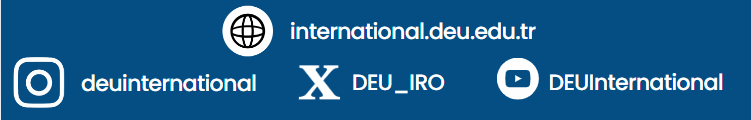